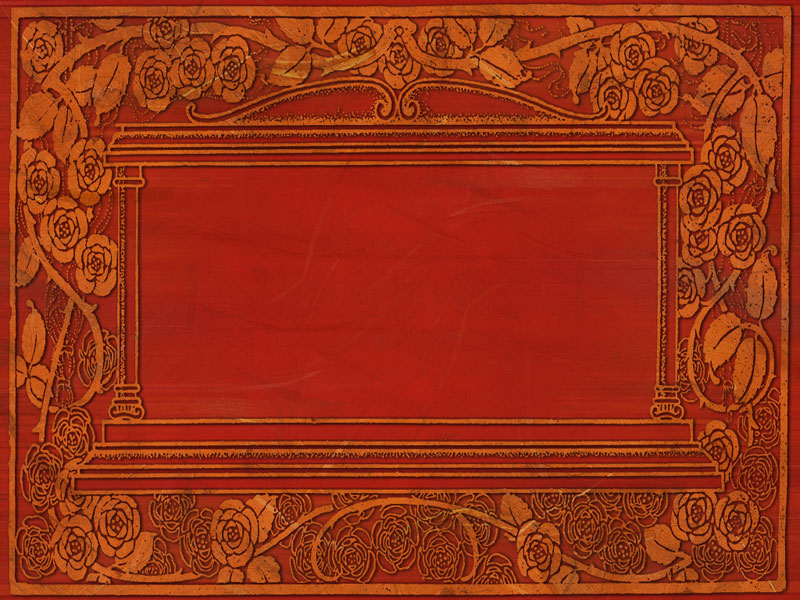 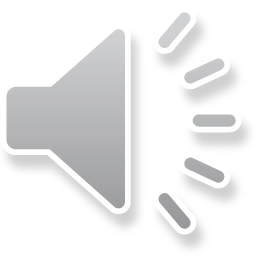 Фёдор Иванович Тютчев(1803-1873)
«Неохотно и несмело»
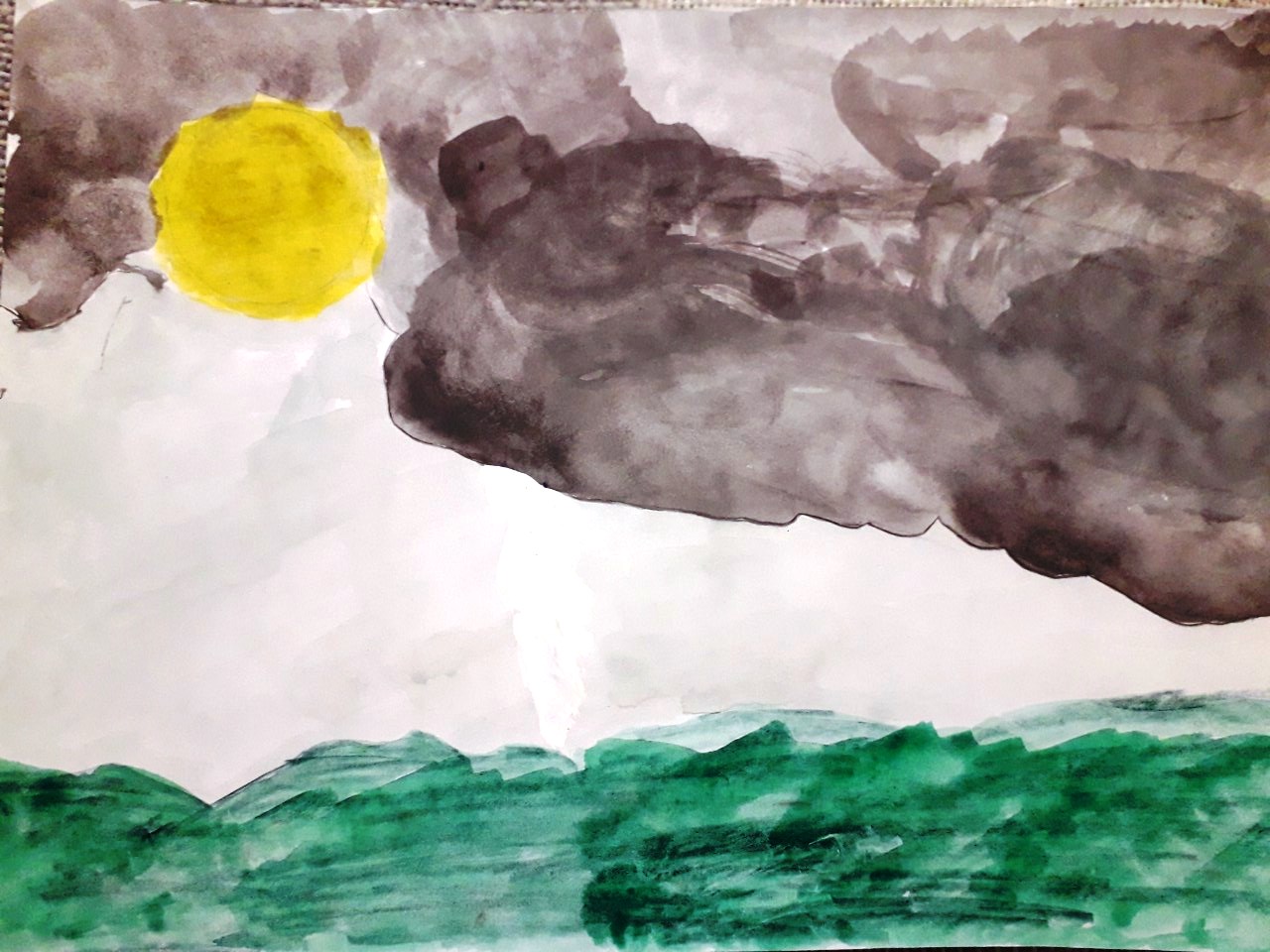 Неохотно и несмелоСолнце смотрит на поля.Чу, за тучей прогремело,Принахмурилась земля.
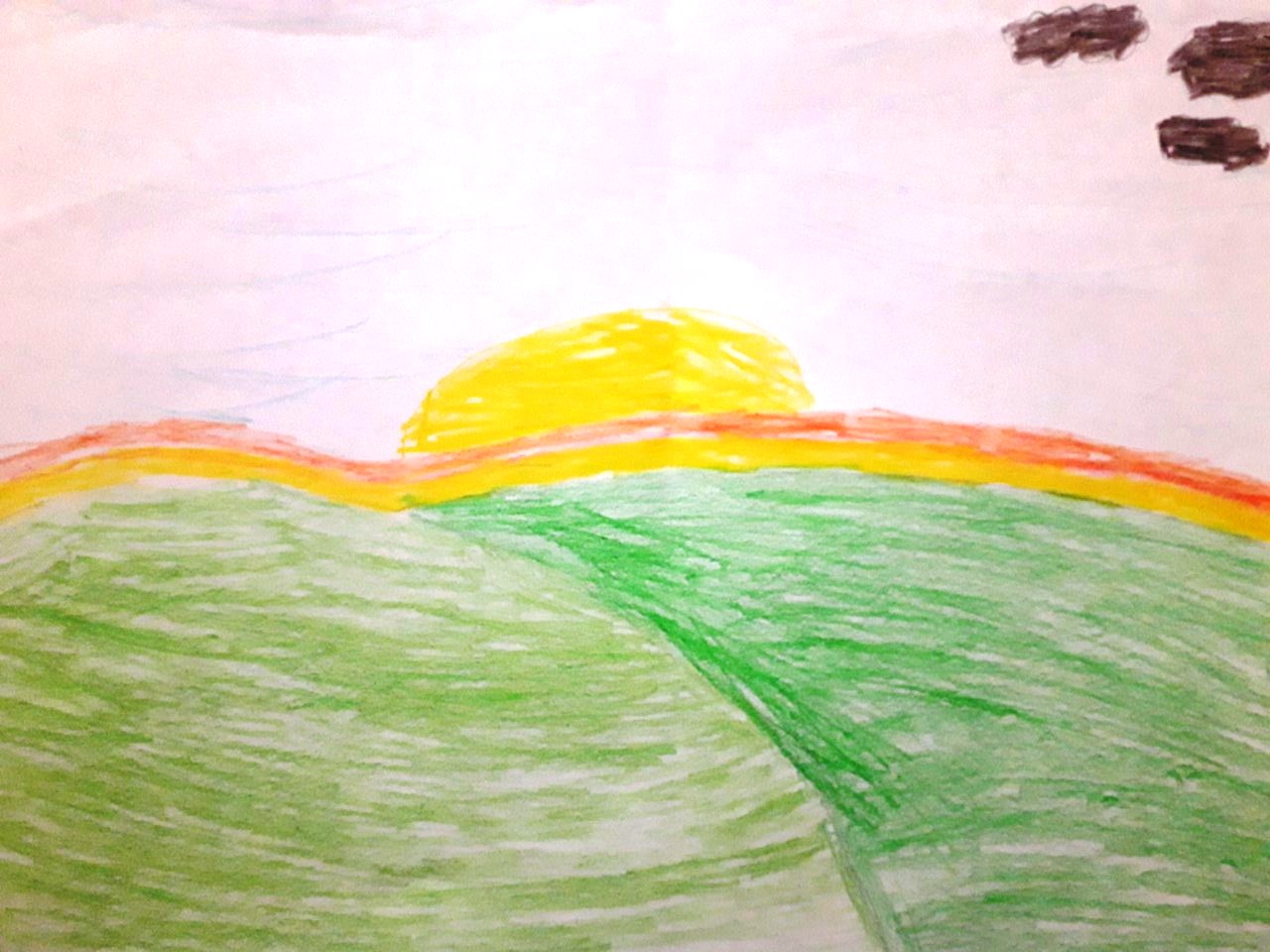 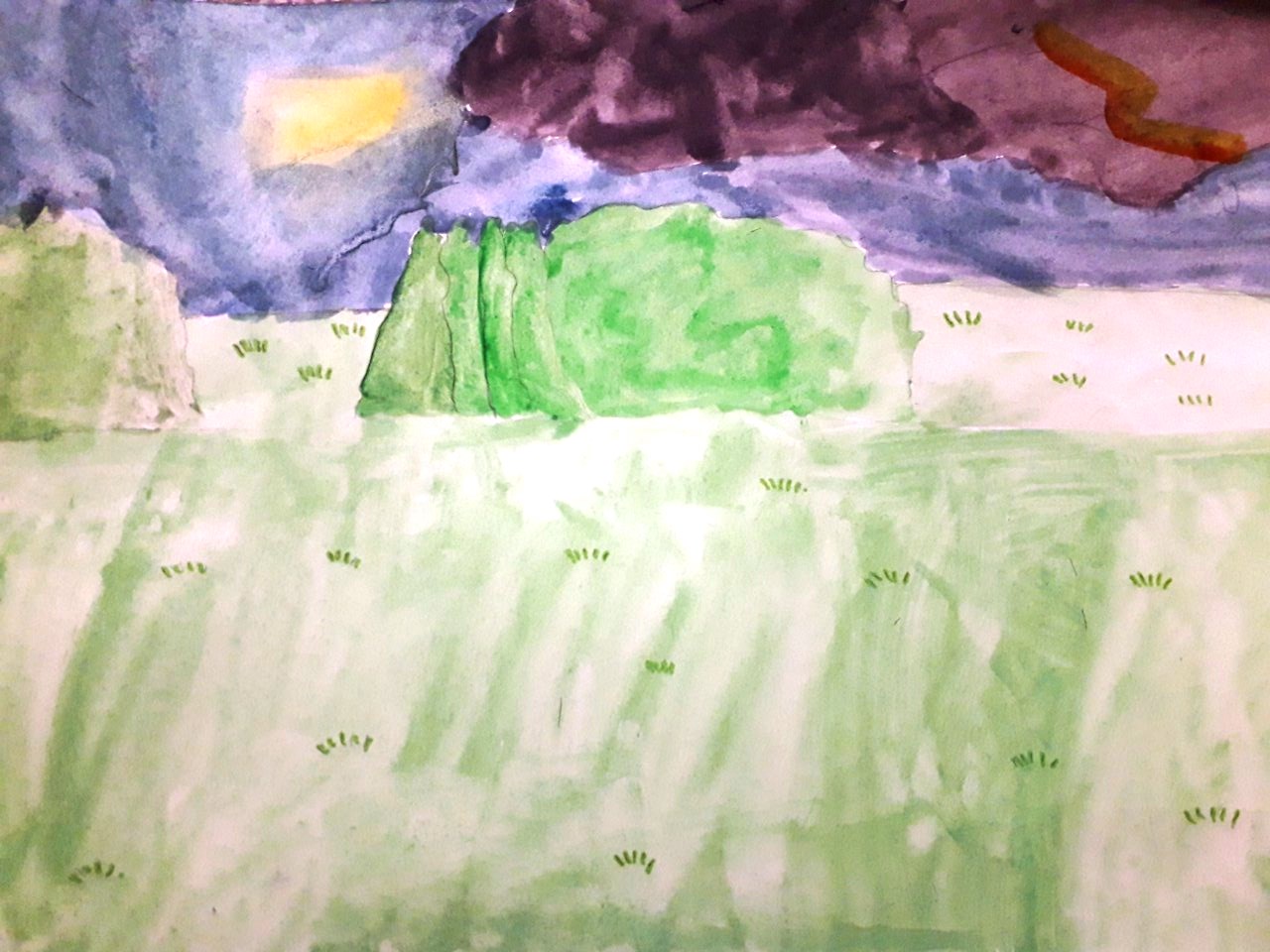 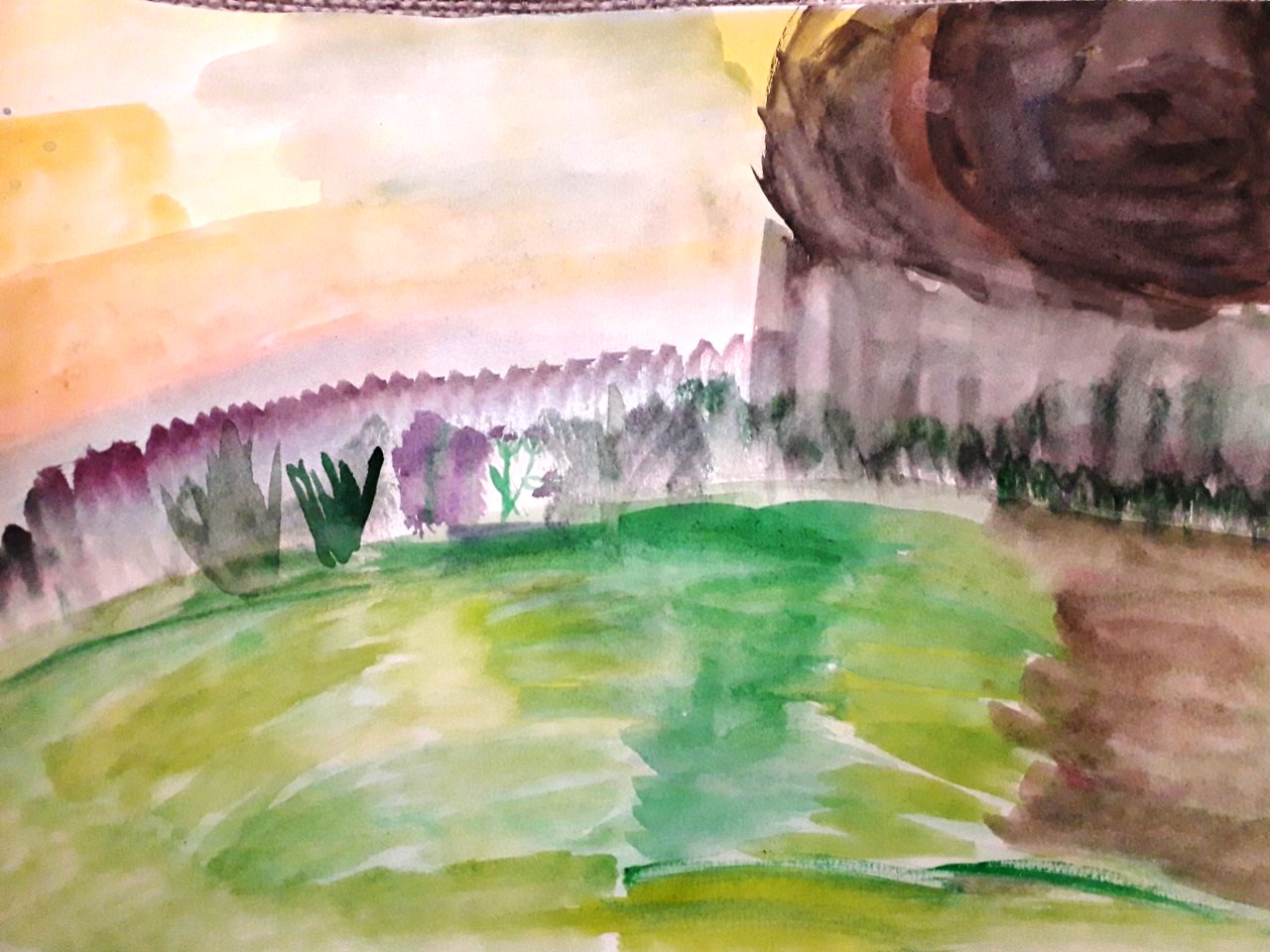 Ветра теплого порывы,Дальний гром и дождь порой...Зеленеющие нивыЗеленее под грозой.
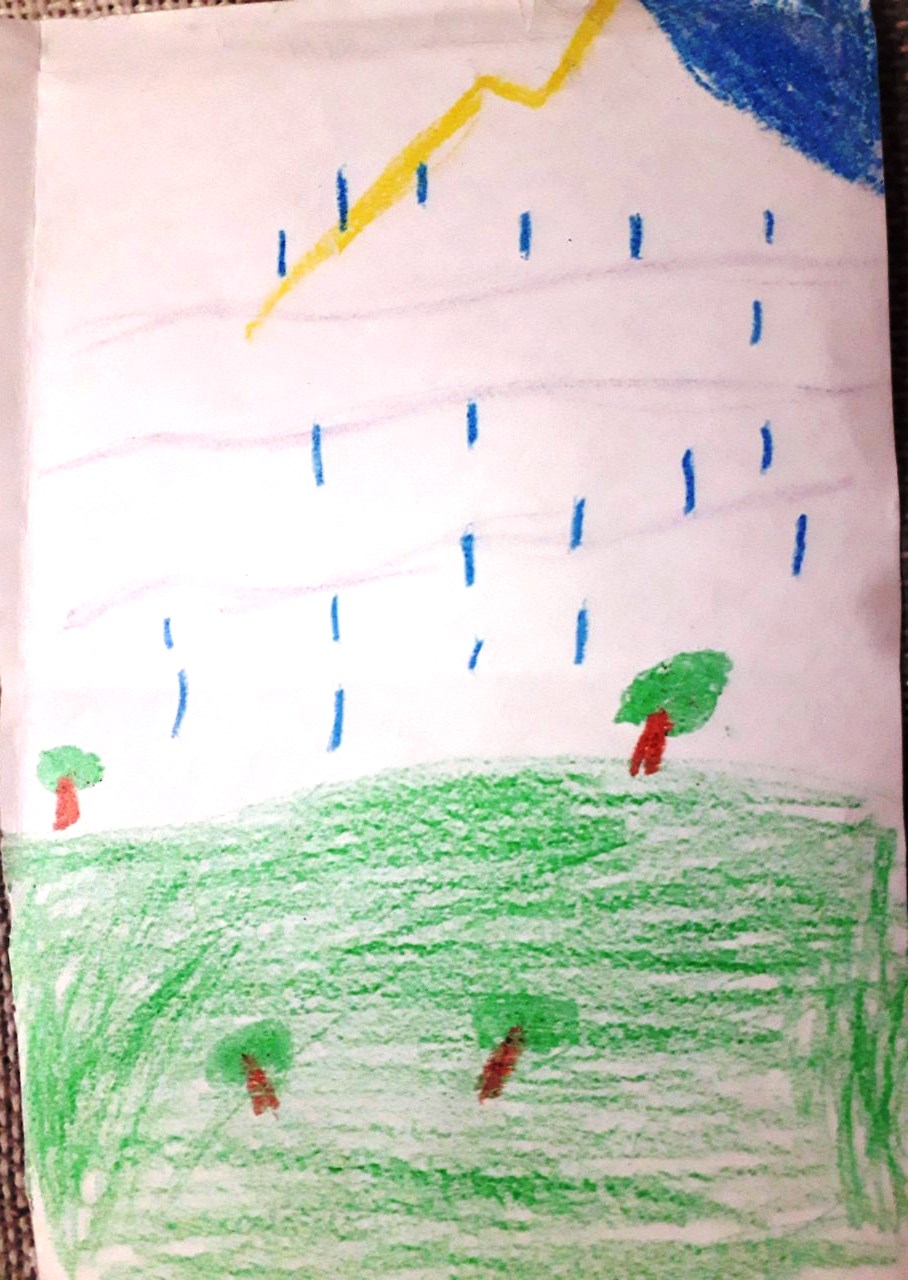 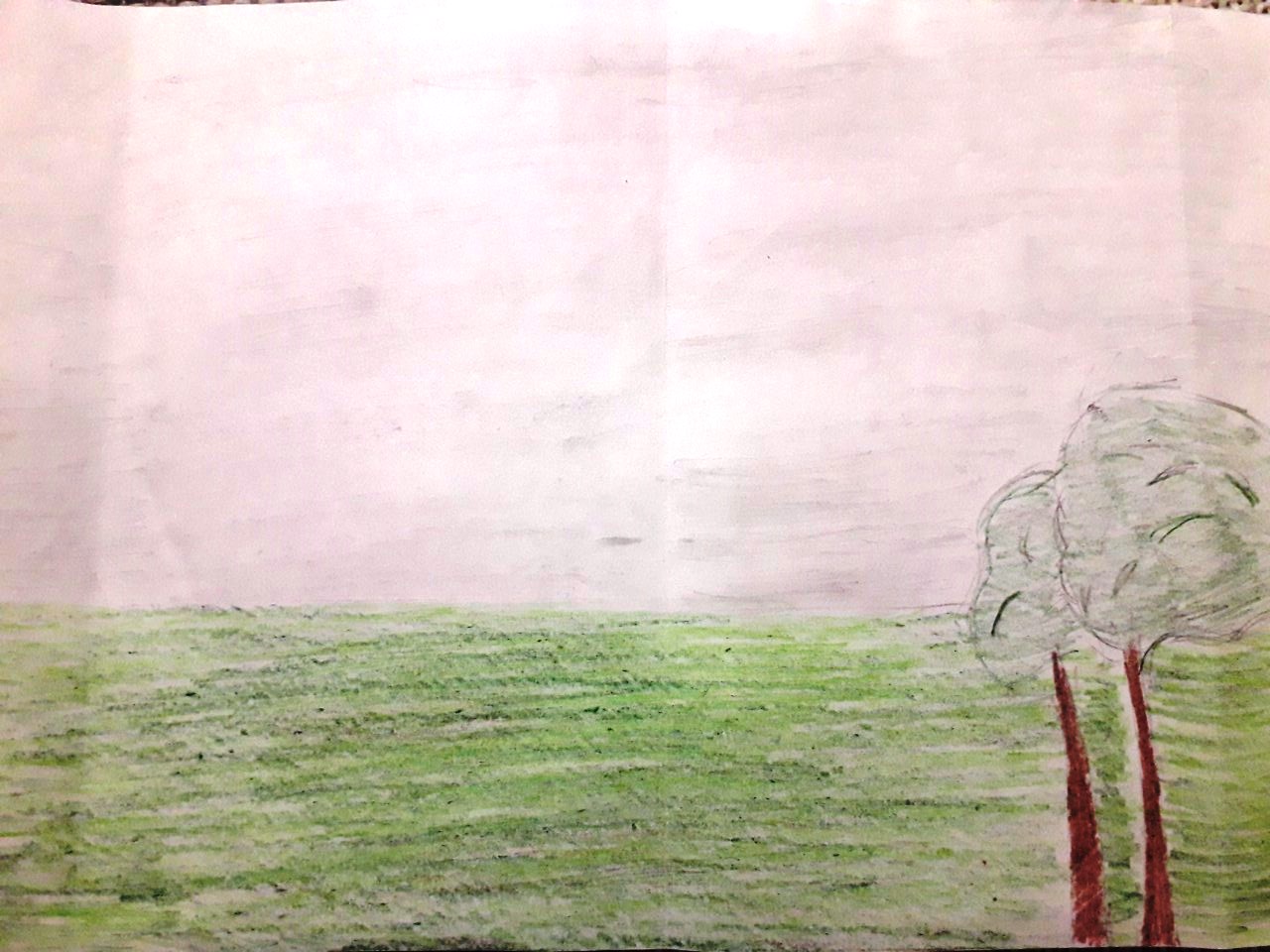 Вот пробилась из-за тучиСиней молнии струя –
Пламень белый и летучийОкаймил ее края.
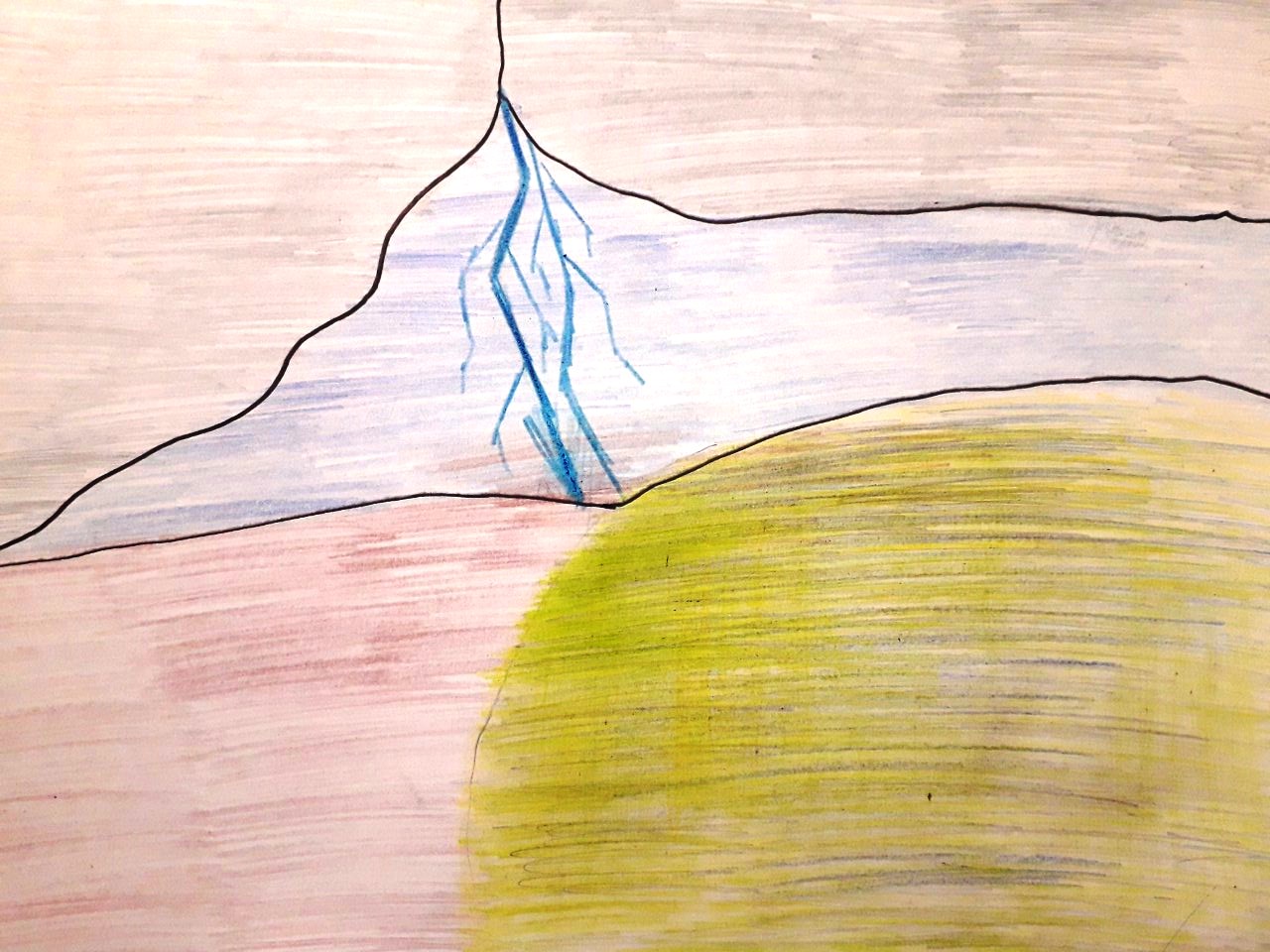 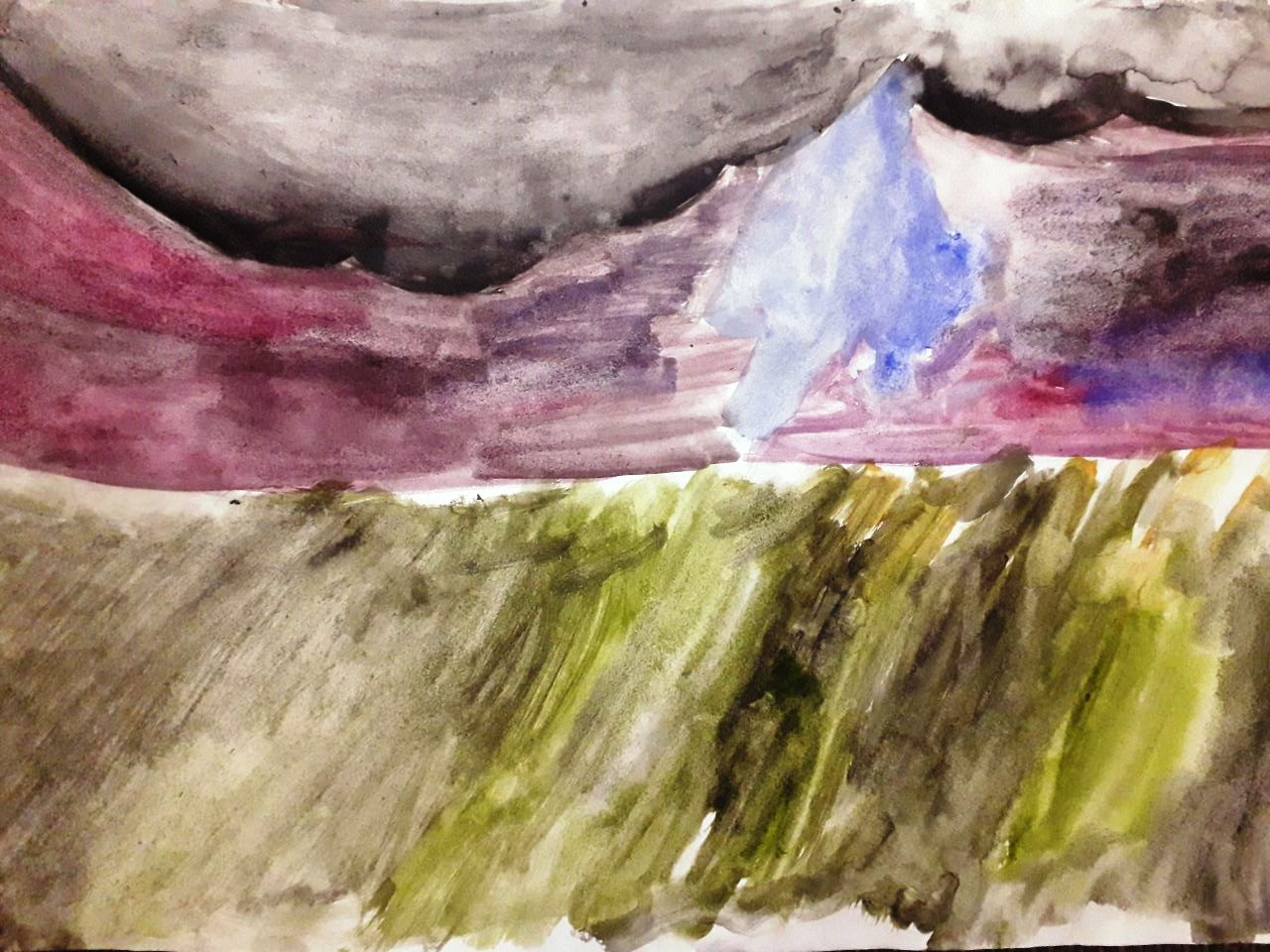 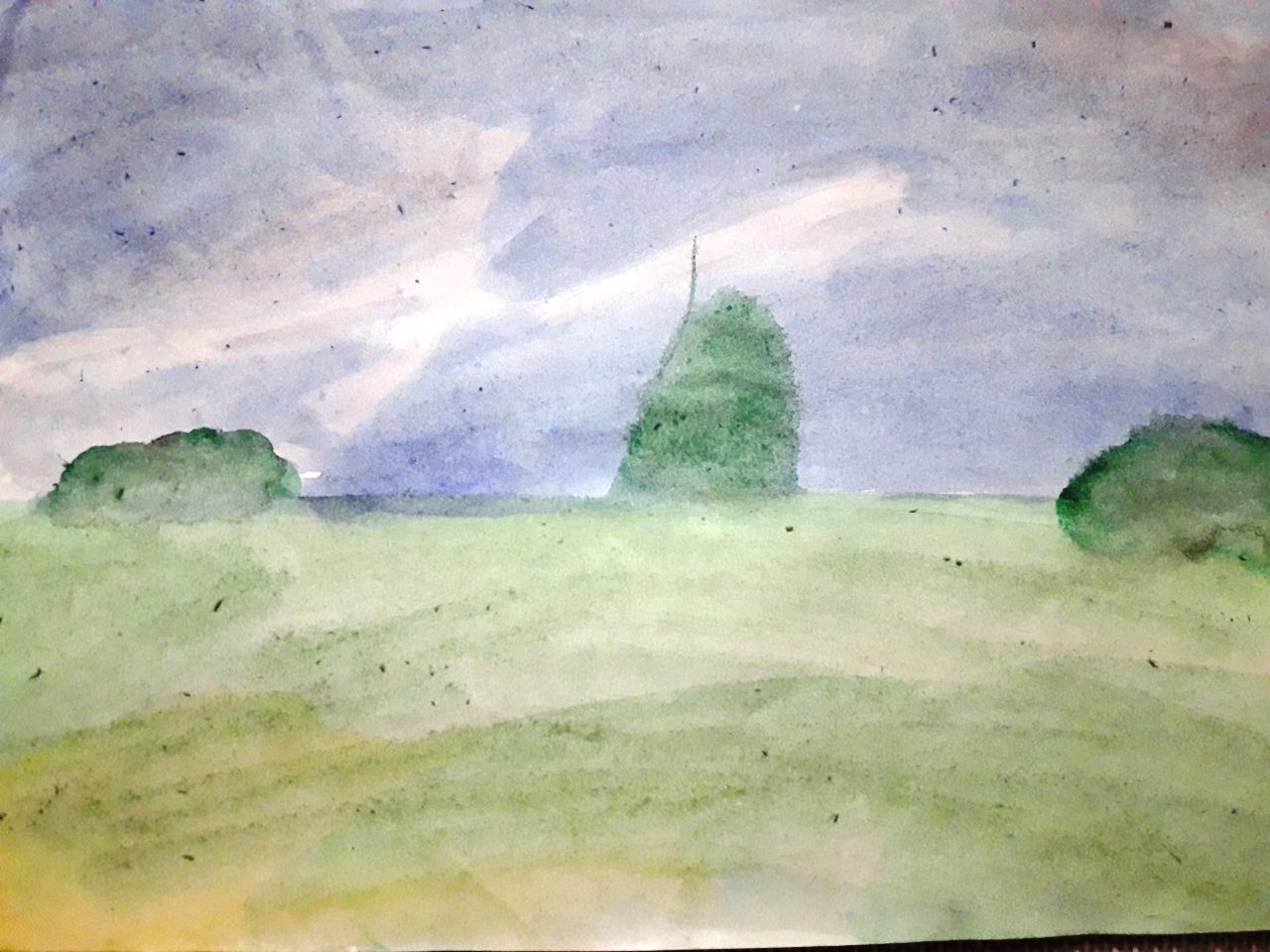 Чаще капли дождевые,Вихрем пыль летит с полей,И раскаты громовыеВсё сердитей и смелей.
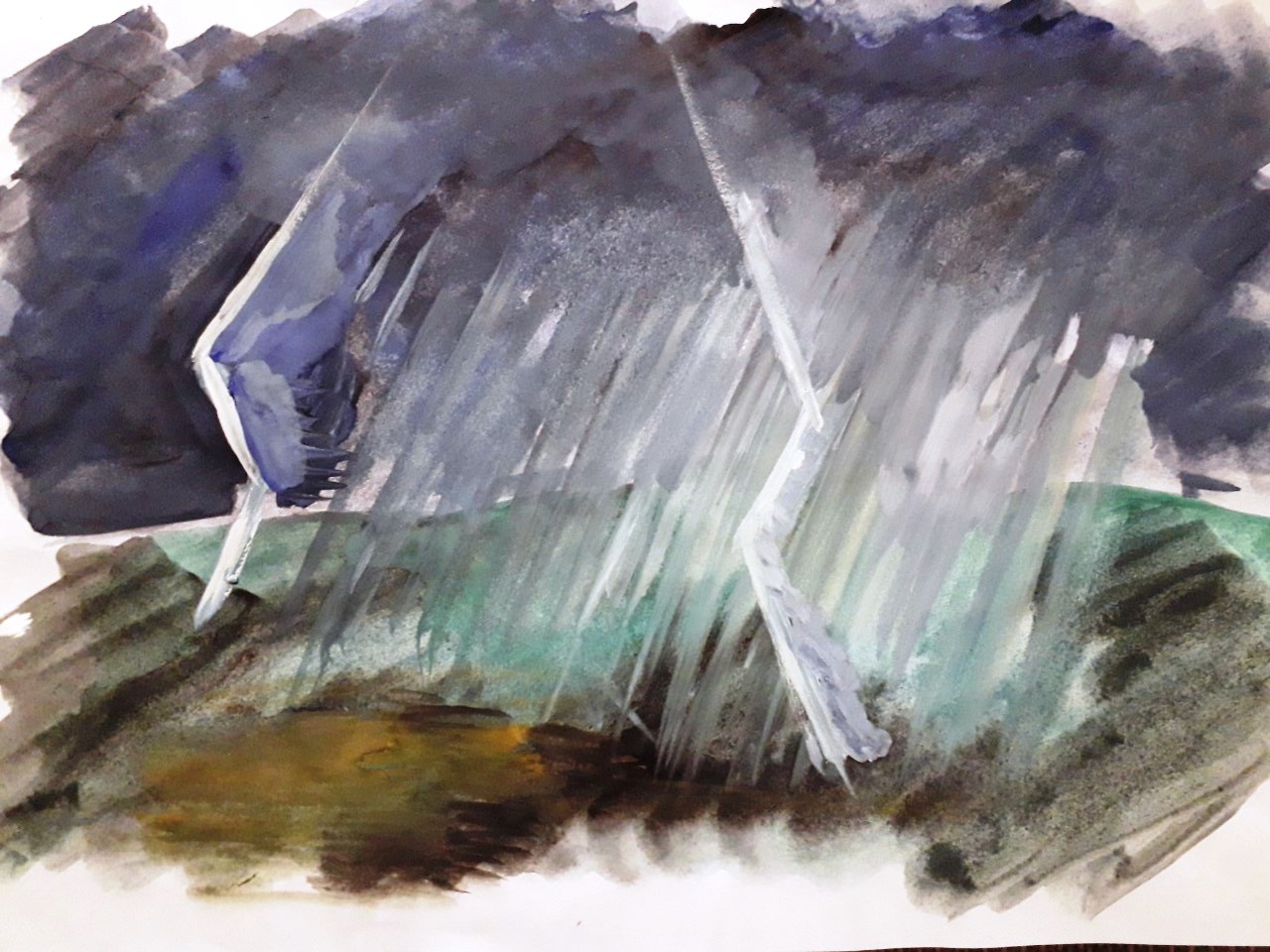 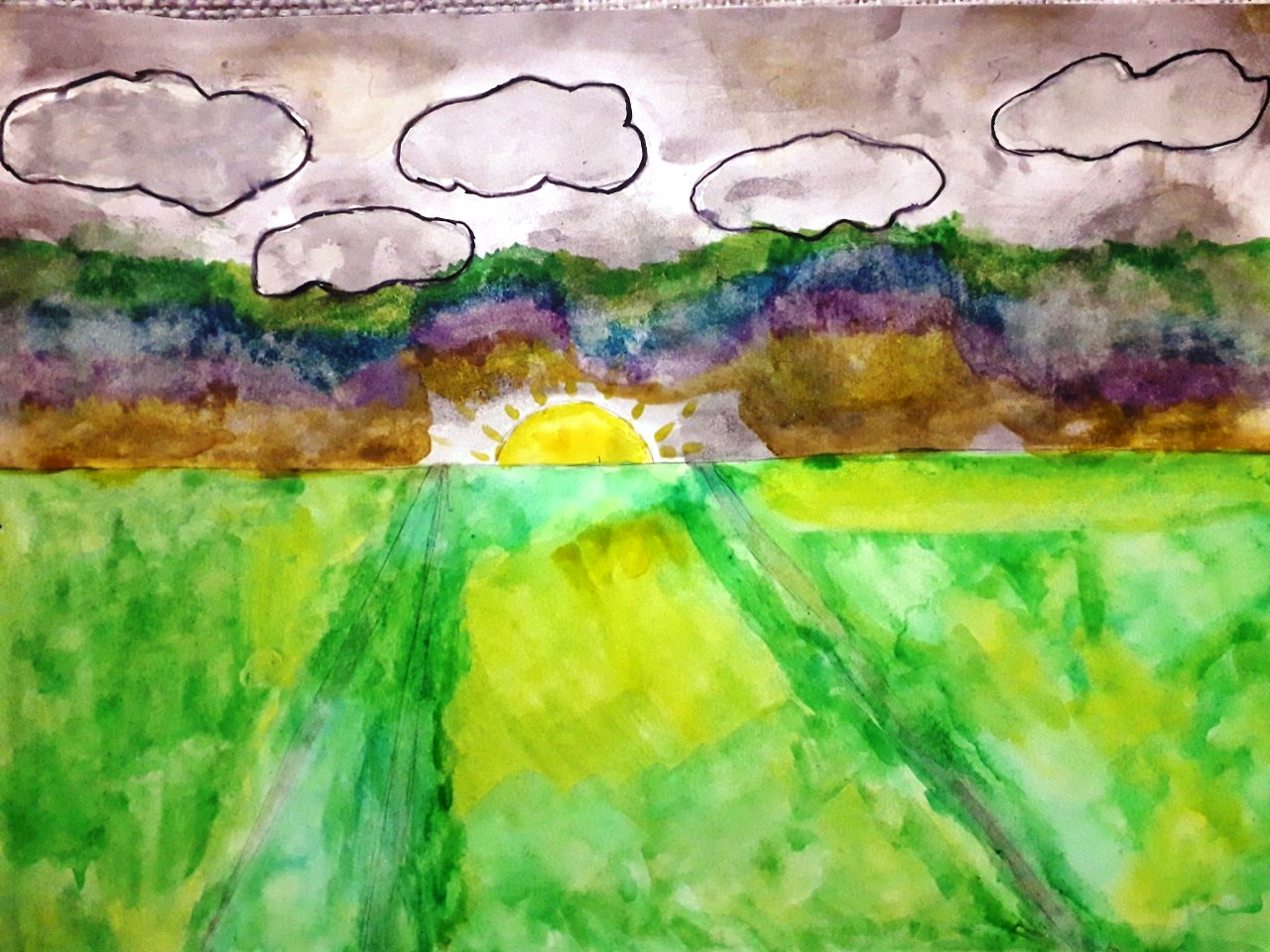 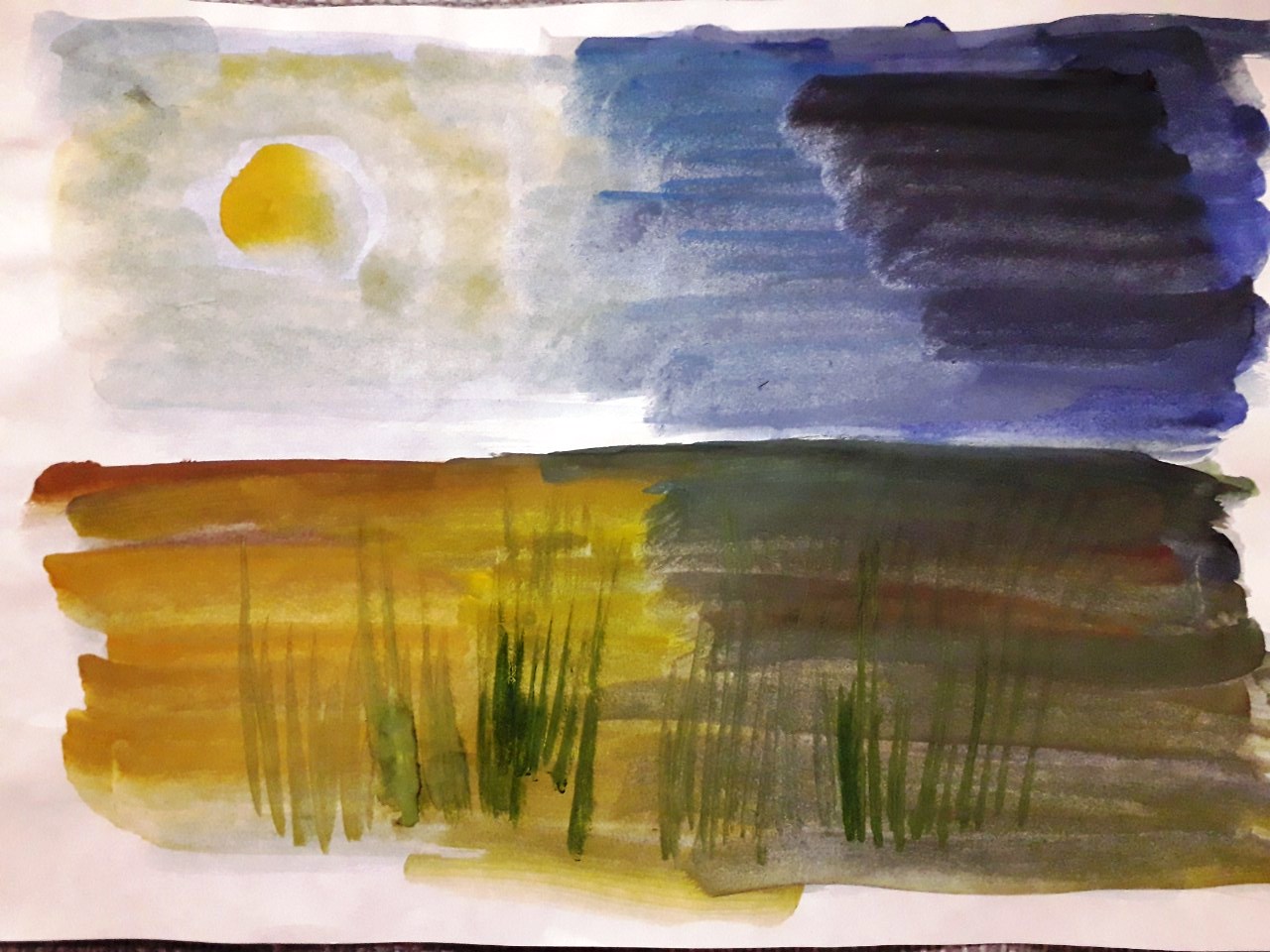 Солнце раз еще взглянулоИсподлобья на поля –И в сиянье потонулаВся смятенная земля.
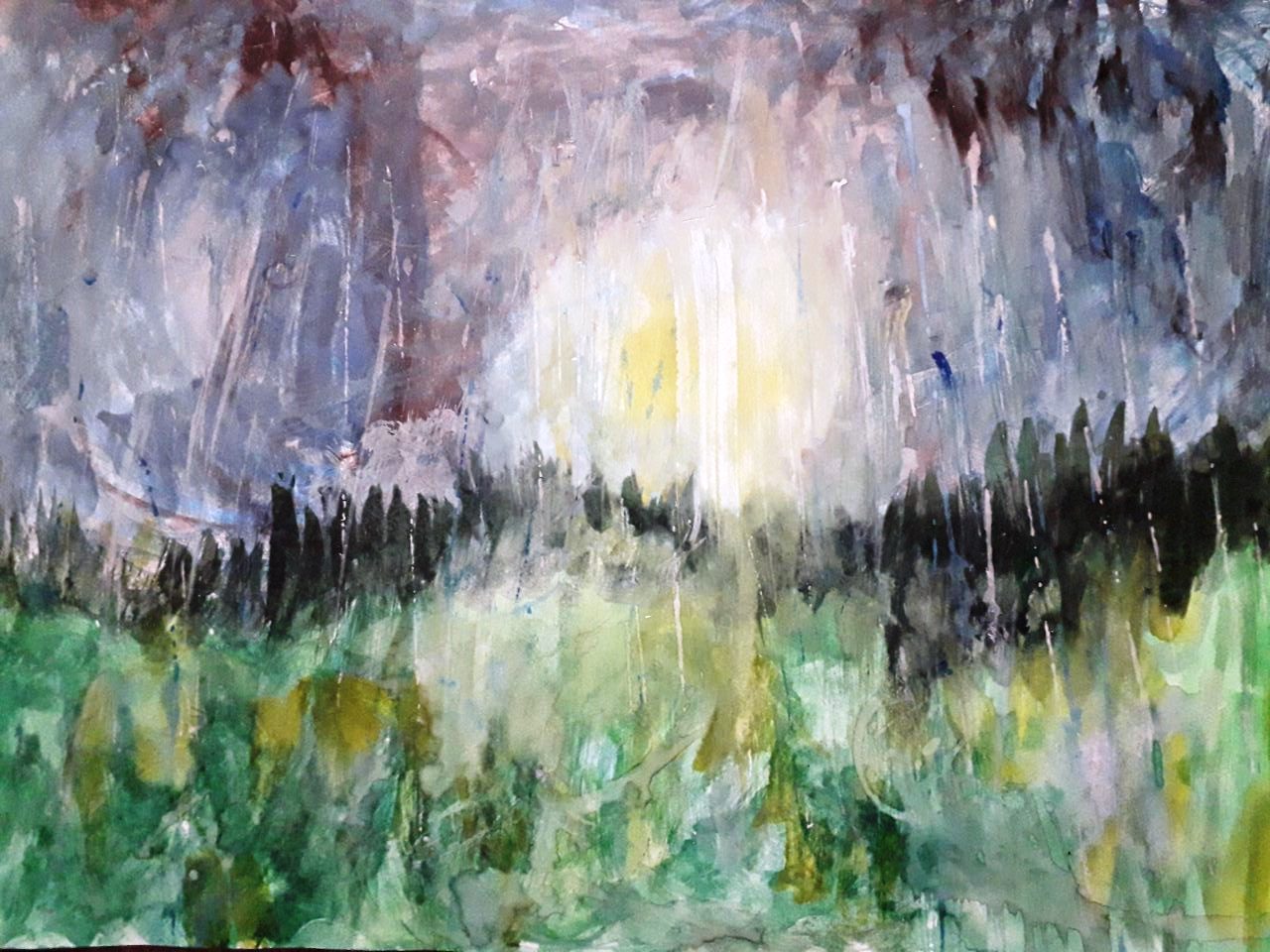 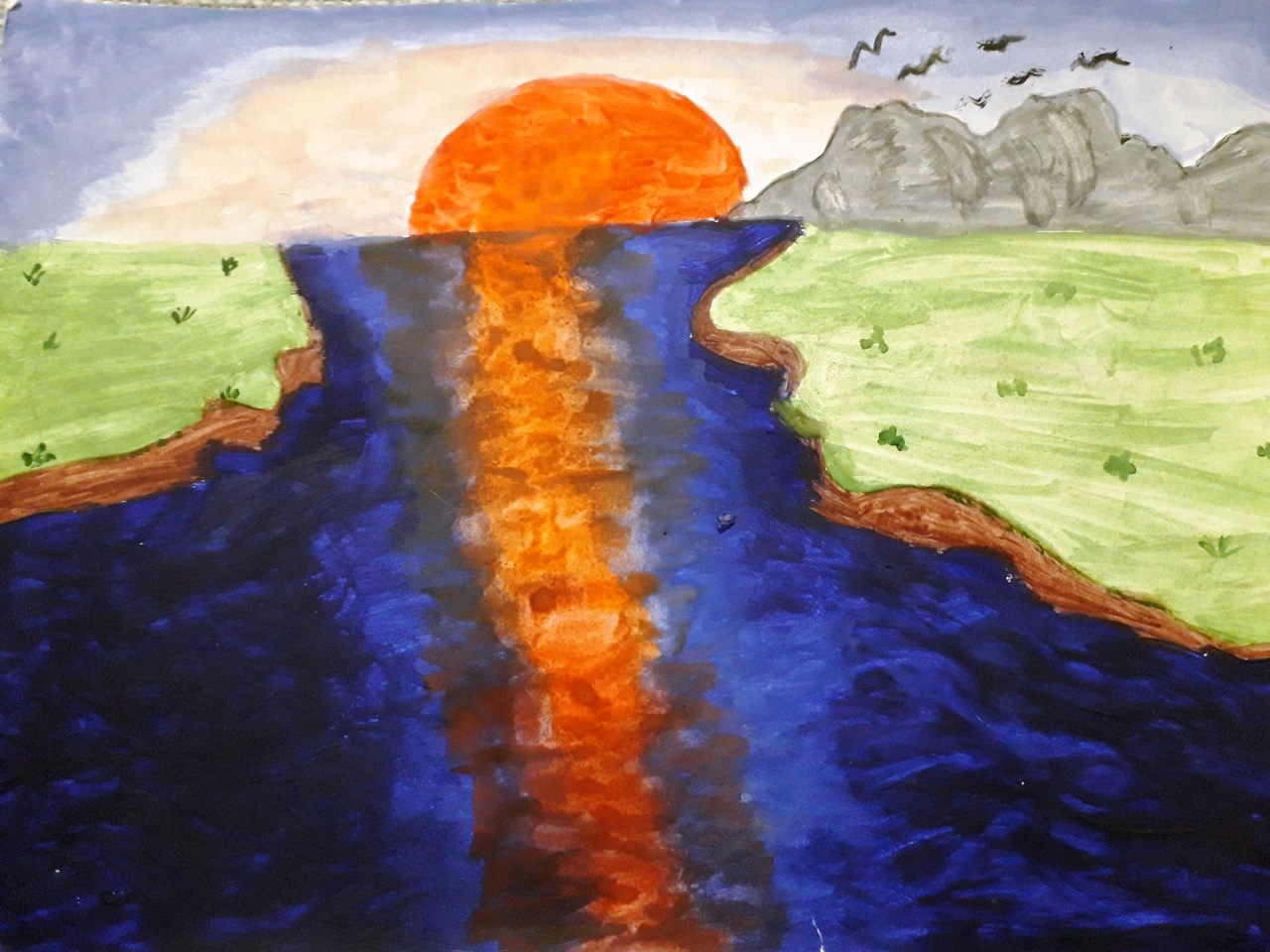 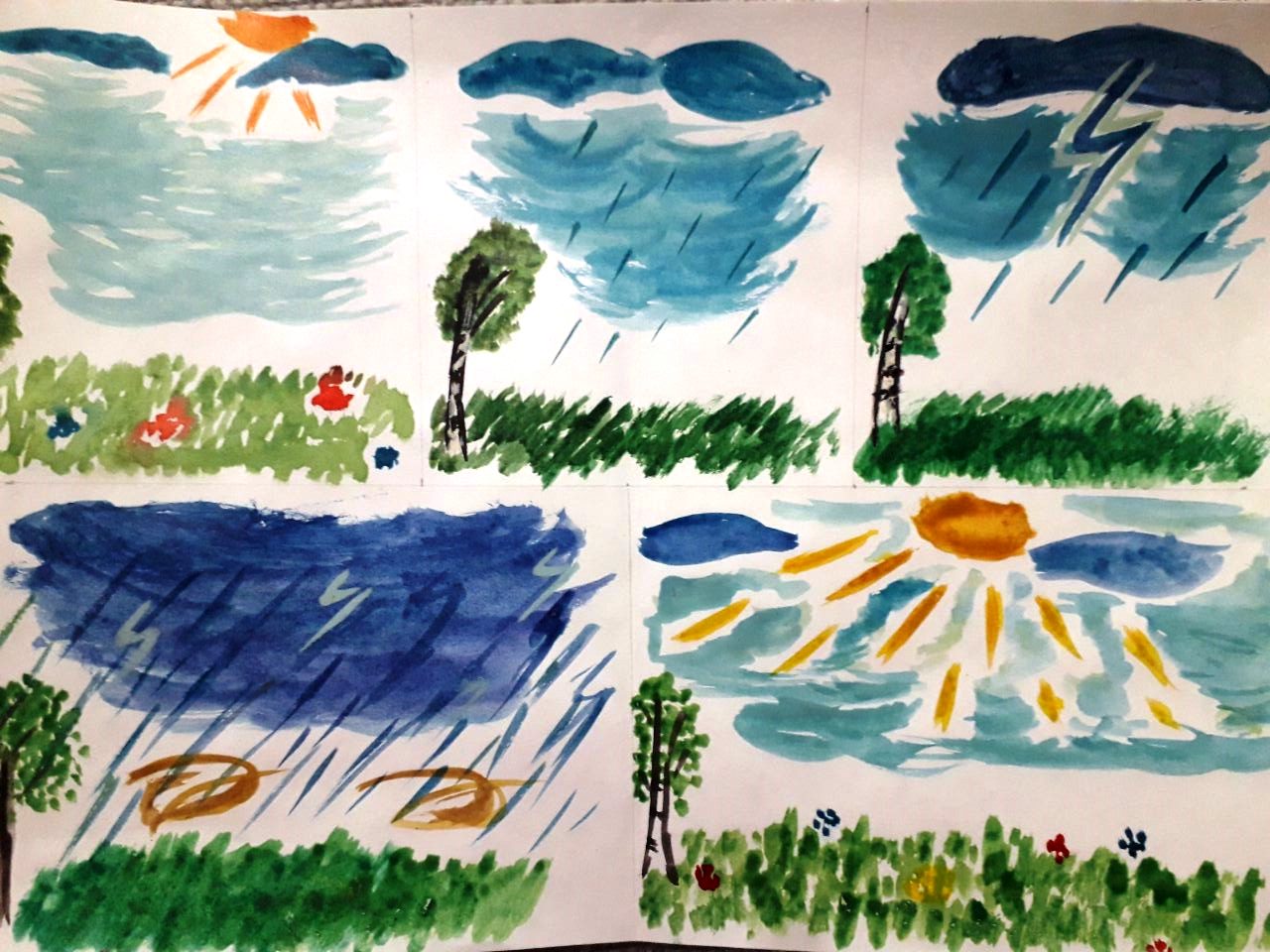